Interreg AT-CZ
Program INTERREG VI-A 
Rakousko – Česká republika 2021-2027

	ConnReg AT-CZ
	Bilaterální workshop
   Kultura a cestovní ruch 
   5.5.2022, Horn
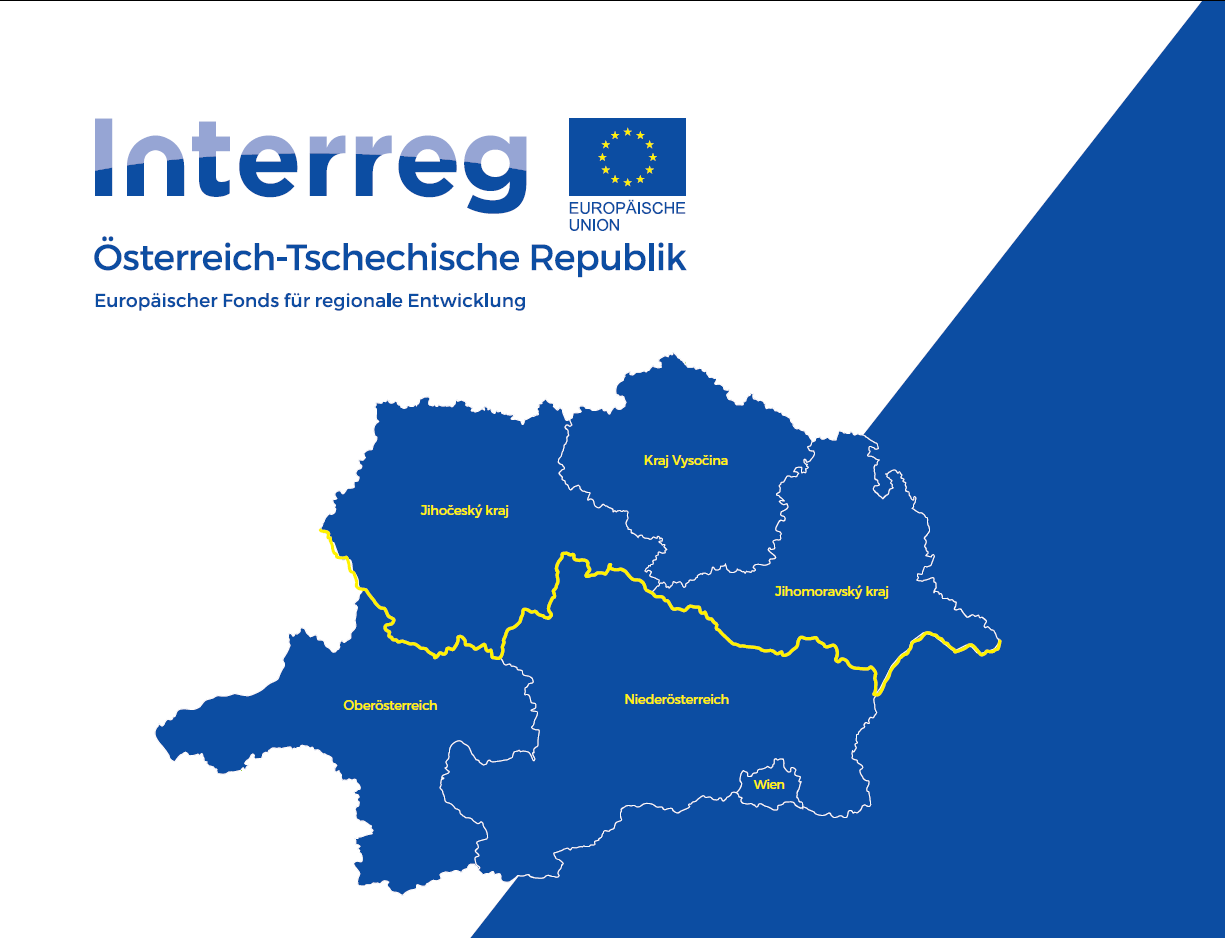 Programové území
Figure 1: Programme area Interreg Austria – Czechia 2021-2027
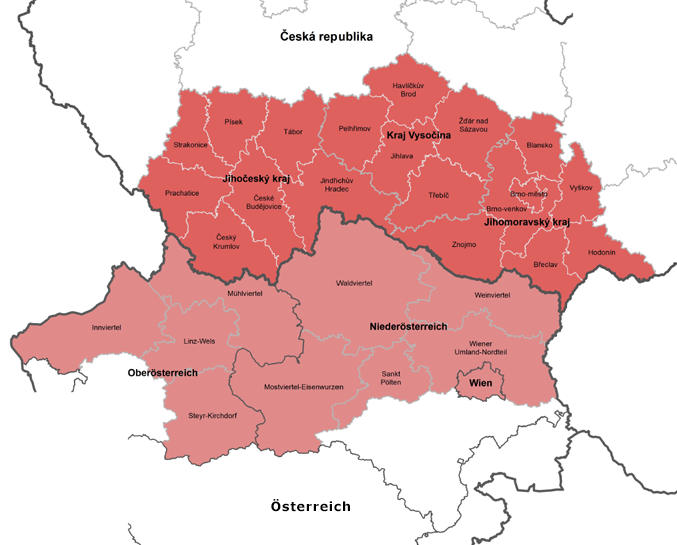 Source: https://www.at-cz.eu/at/programm/programmgebiet
Source: Amt der Niederösterreichischen Landesregierung (2019); letter from the EC 02/2021
Regiony v programovém území
Priority a specifické cíle
Priorita
Výzkum&inovace
Priorita
Klima&životní prostředí
Priorita
Vzdělávání, kultura&cestovní ruch
Priorita
Přeshraniční governance
Specifický cíl
Přizpůsobení klimatickým změnám
Specifický cíl
Vzdělávání
Specifický cíl
Governance – institucionální spolupráce
Specifický cíl
Výzkum&inovace
Specifický cíl
Ochrana přírody a životního prostředí
Specifický cíl
Kultura a cestovní ruch*
Specifický cíl
People to People Akce*
FMP
Kultura a cestovní ruch
FMP
People to People
Rozpočet programu
Přínos pro specifický cíl
strategické zaměření projektů cestovního ruchu a kultury v regionech (žádné projekty “stand-alone”)
resilience sektoru cestovního ruchu díky inovativním řešením a zvýšení udržitelnosti pracovních míst a služeb
znalosti a dovednosti odborných pracovních sil v sektoru cestovní ruch,  s cílem lepší připravenosti na budoucí krizová období
digitální aplikace v sektoru cestovního ruchu a kultury
zaměření na inovace a využití nových podnikatelských možností
Types of Action
Cílové skupiny/indikátory
Zeitplan
Schválení programu červen/červenec 2022 
Ustavující schůze monitorovacího výboru do 3 měsíců od schválení
Podávání žádostí plánováno na listopad/prosinec 2022
Schválení projektů 1. čtvrtletí 2023
Interreg AT-CZ
Děkuji za pozornost!


Mag. Martin Kavalek
Úřad dolnorakouské zemské vlády 
Odd. mezinárodních a evropských záležitostí LAD4
Řídící orgán Interreg Österreich-Tschechien